ـ SwicthMed II MED TEST III 
ممول  من الإتحاد الأوروبي
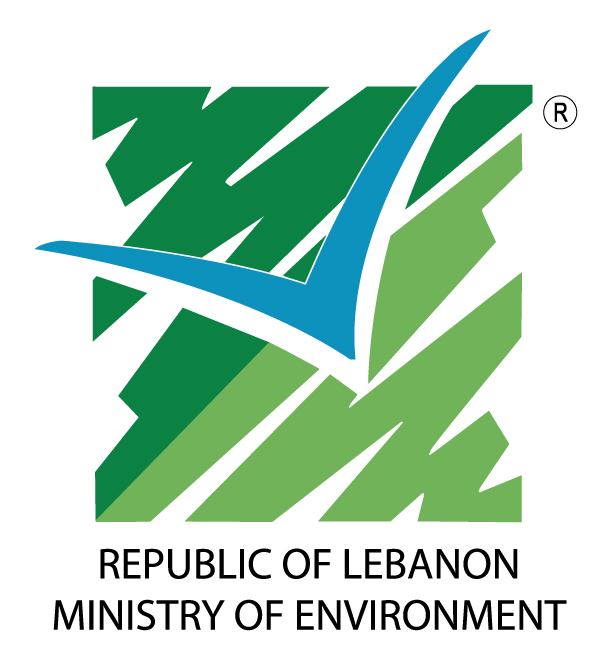 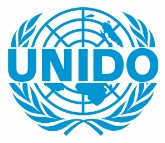 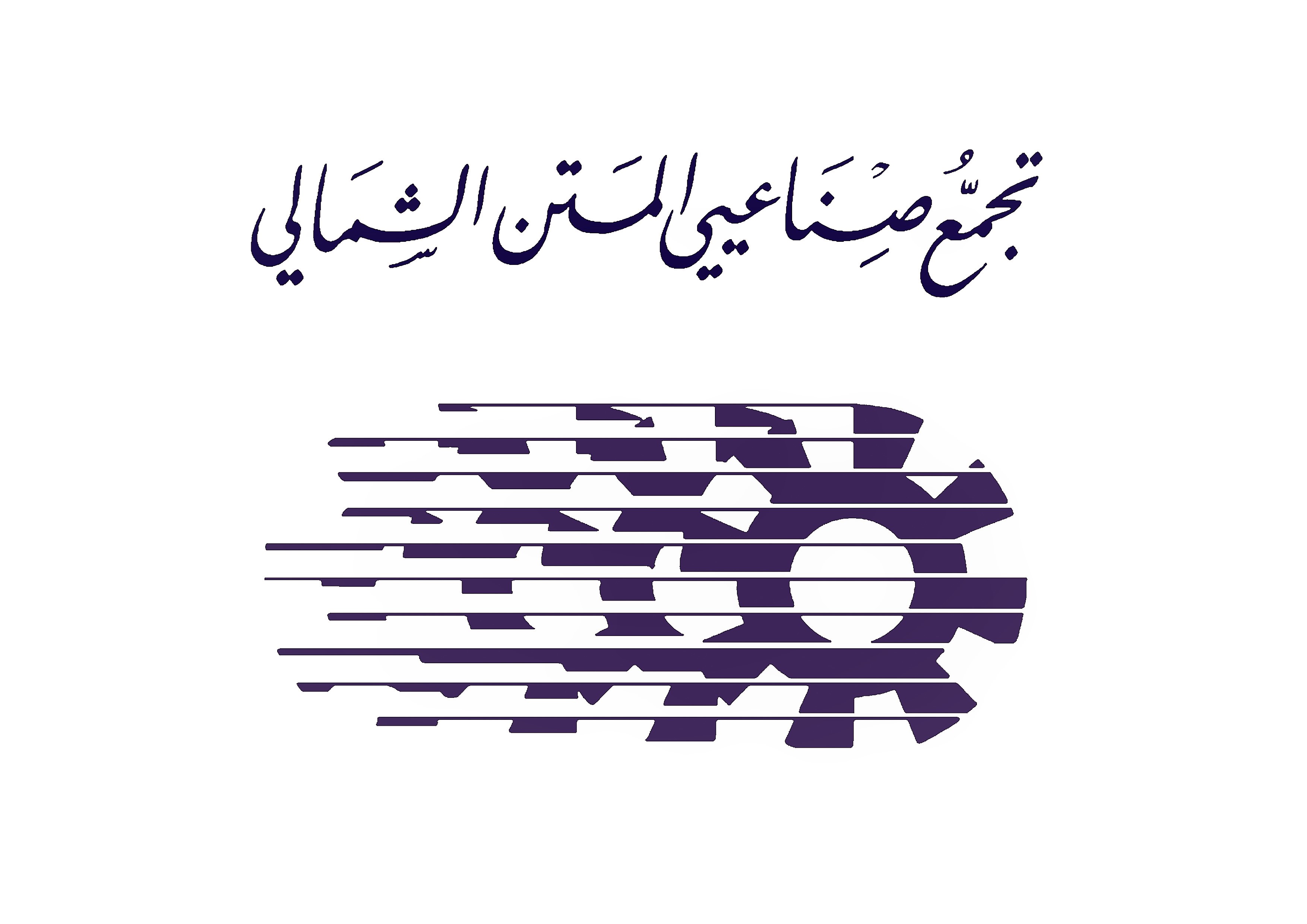 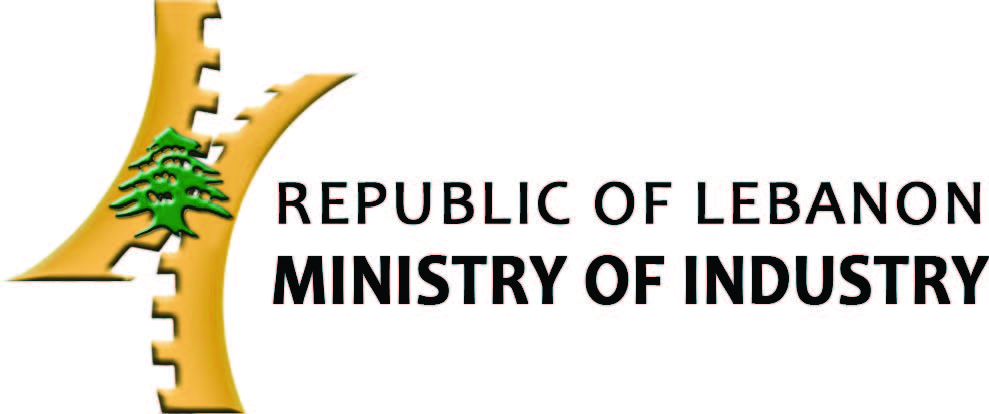 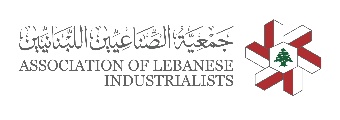 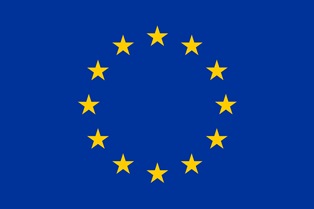 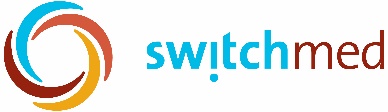 دعوة للصناعين في قطاعي الأغذية والمواد الكيميائية للمشاركة في مشروع SwitchMed II MED TEST IIIصيف 2022
Switchmed II MED TEST IIIمشروع لتخفيف أكلاف الإنتاج عبر زيادة كفاءة استخدام الموارد
حضرات الصناعيين الكرام،
هل انتم مهتمون بتقليص أكلاف الإنتاج في ظل الأزمة الإقتصادية والمالية الخانقة عبر التوفير في فواتير الطاقة والمواد الأولية والمياه ؟
في حال الإيجاب، تتشرف وزارة الصناعة ومنظمة الأمم المتحدة للتنمية الصناعية بدعوتكم للمشاركة في مشروع SwitchMed II MED TEST III الممول من الإتحاد الأوروبي والمنفذ من قبل المنظمة بالشراكة مع وزارتي الصناعة والبيئة وبالتعاون مع جمعية الصناعيين اللبنانيين وتجمع صناعيي المتن الشمالي.
يهدف مشروع SwitchMed II MED TEST III إلى زيادة كفاءة استخدام الموارد في القطاع الصناعي وسوف يقدم الدعم التقني المجاني للصناعيين لمساعدتهم على تخفيف أكلاف الإنتاج عبر ترشيد استهلاك الموارد من  طاقة ومواد أولية ومياه. 
يستند المشروع إلى تجربة سابقة في هذا المجال لاسيما مشروع الـ MED TEST II   SwitchMed I(2015-2018) الذي بيّن لثمانية مصانع لبنانية إمكانية توفير 1.6 مليون يورو سنويا عبر زيادة كفاءة استهلاك الموارد.  لمزيد من المعلومات حول فرص التوفيرالتي تمّ رصدها في هذه المصانع الثمانية، يمكنكم الإطلاع على فيديو المشروع، وبيانات التوفير في المصانع (الضغط على منشورات لبنان وتنزيلها لرؤيتها كاملة) وتقرير المشروع النهائي.
حتى الآن، لقد انضمت 9 مصانع لبنانية إلى المشروع والباب مفتوح لإستقبال مصانع إضافية.
للصناعيين الراغبين بالإستفسار عن شروط المشاركة في مشروع الـ SwitchMed II MED TEST III، الرجاء التواصل مع ضابطة إرتكاز المشروع في وزارة الصناعة (المهندسة شانتال عقل، هاتف 03-319 438 ، بريد إلكتروني chantalakl@yahoo.com) أو المنسقة الوطنية للمشروع (د. ندى صبرا، هاتف: 0-20 27 977؛ n.sabra@unido.org).  شكرا لكم ونتطلع قدما للتعاون معكم.